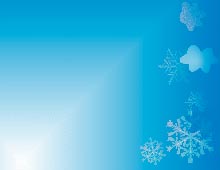 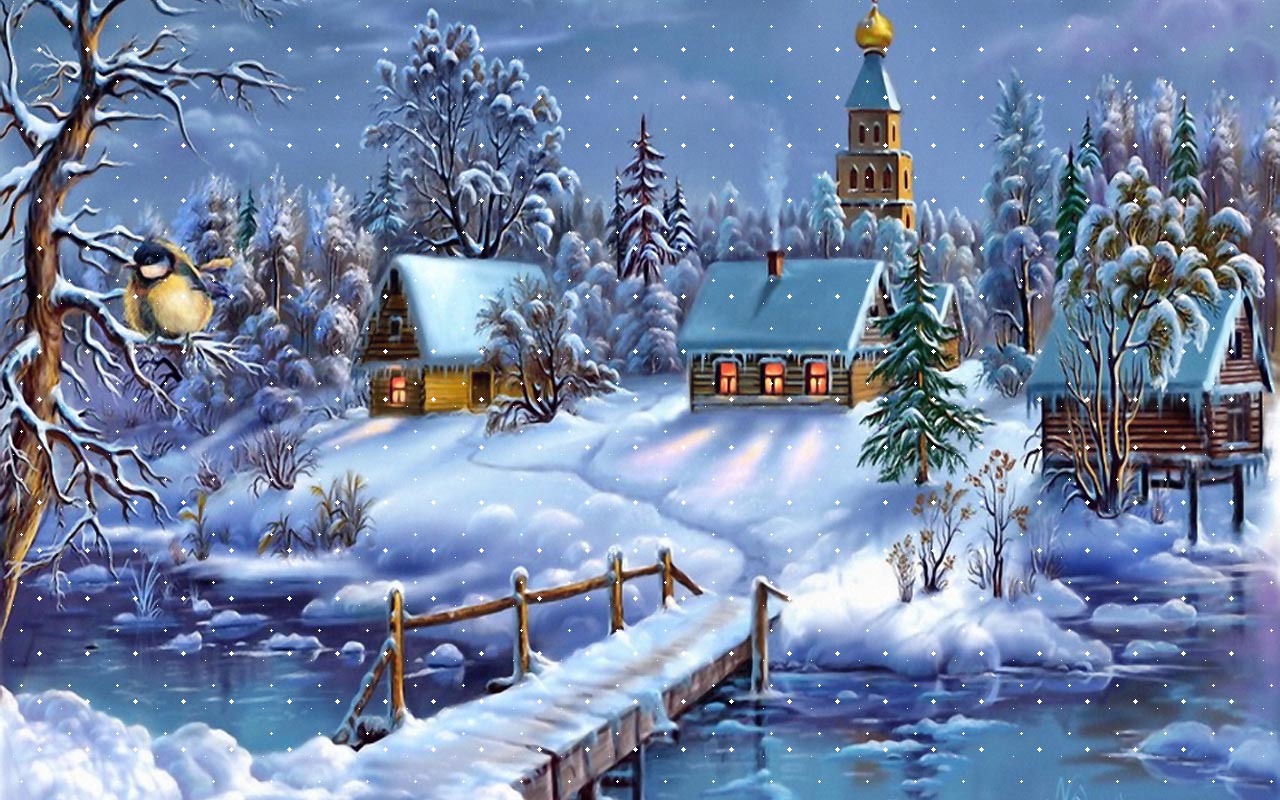 Муниципальное  бюджетное  общеобразовательное учреждение
 Киселевского городского округа
«Основная общеобразовательная школа №3»



Система оценки качества достижения требований ФГОС НОО в контексте требований Профессионального  стандарта педагога.
1 класс
«Занимательный квиллинг»



Учитель технологии Асанова А.А.
Киселевск 2016
Скоро, скоро Новый год!
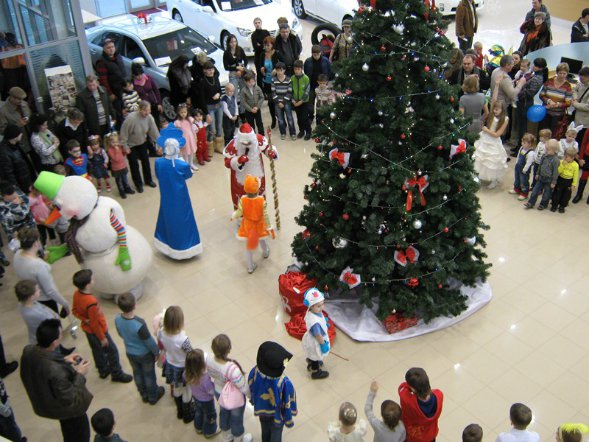 Морозные узоры
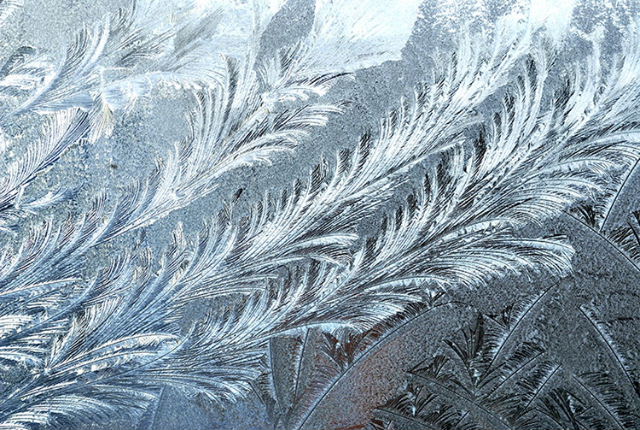 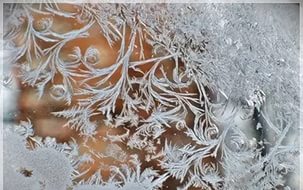 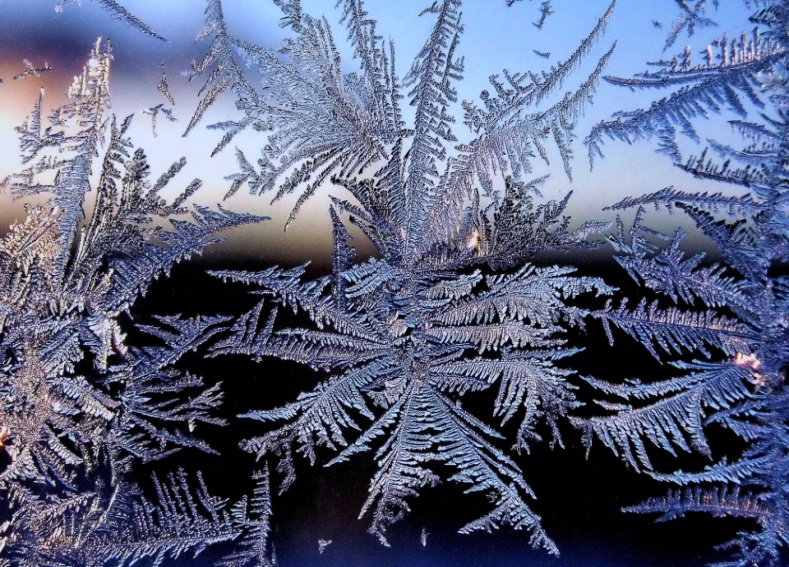 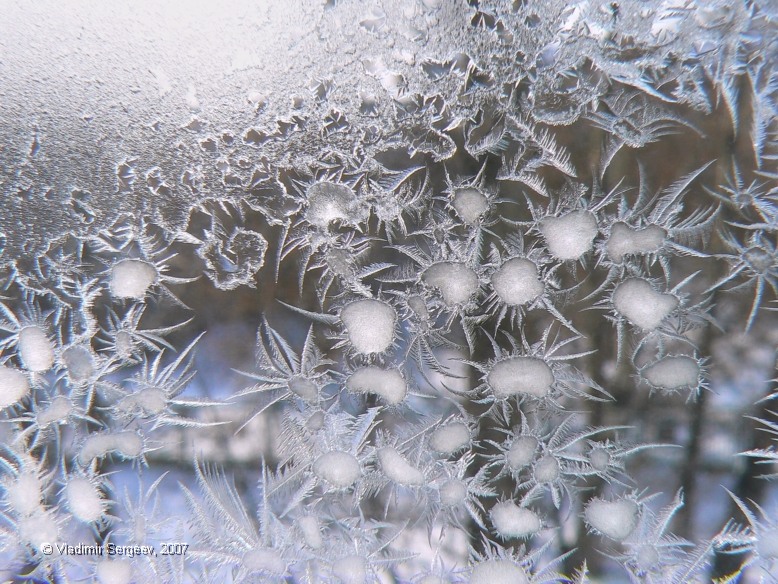 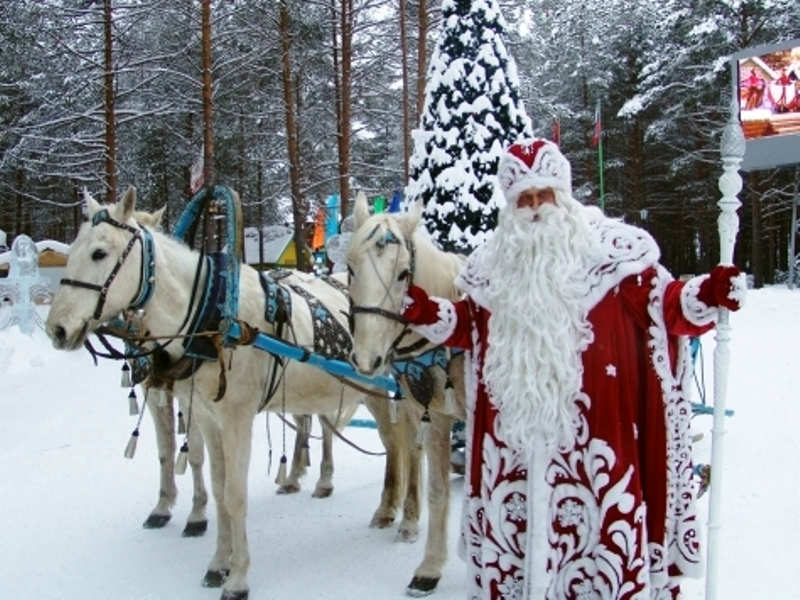 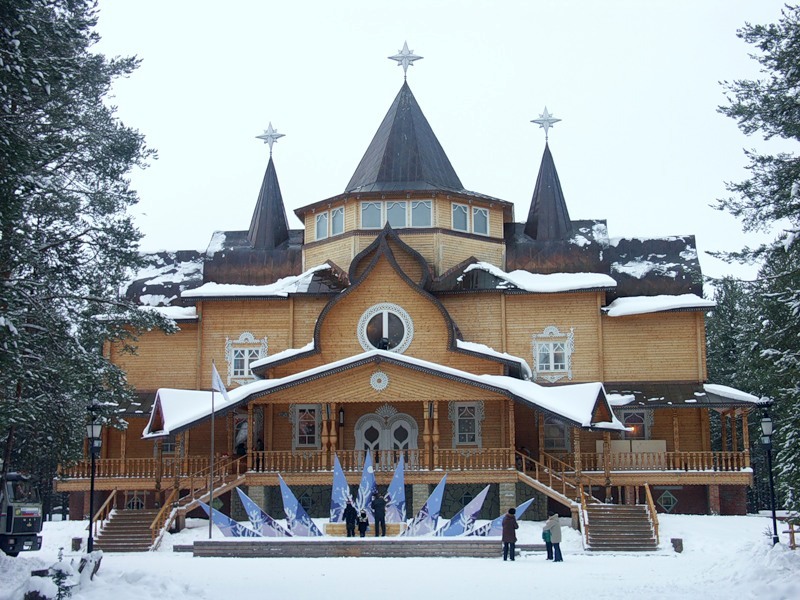 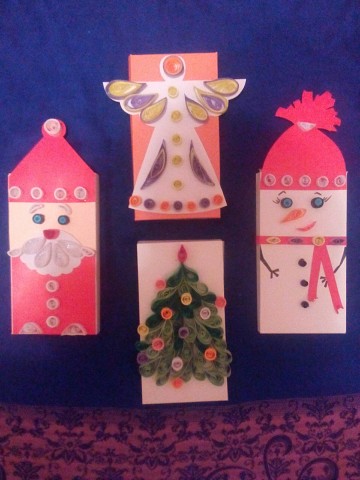 \
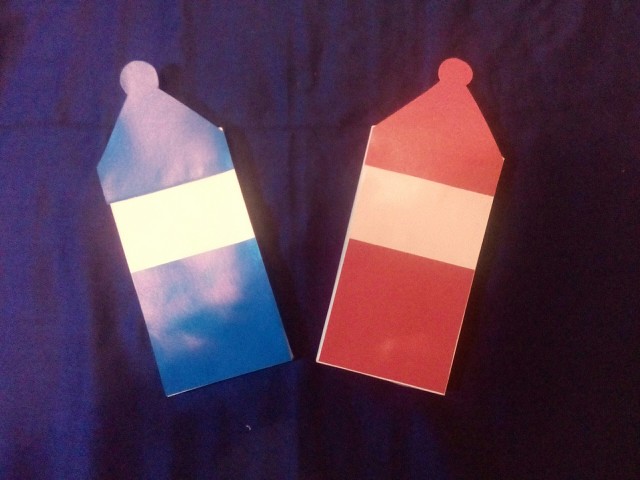 \
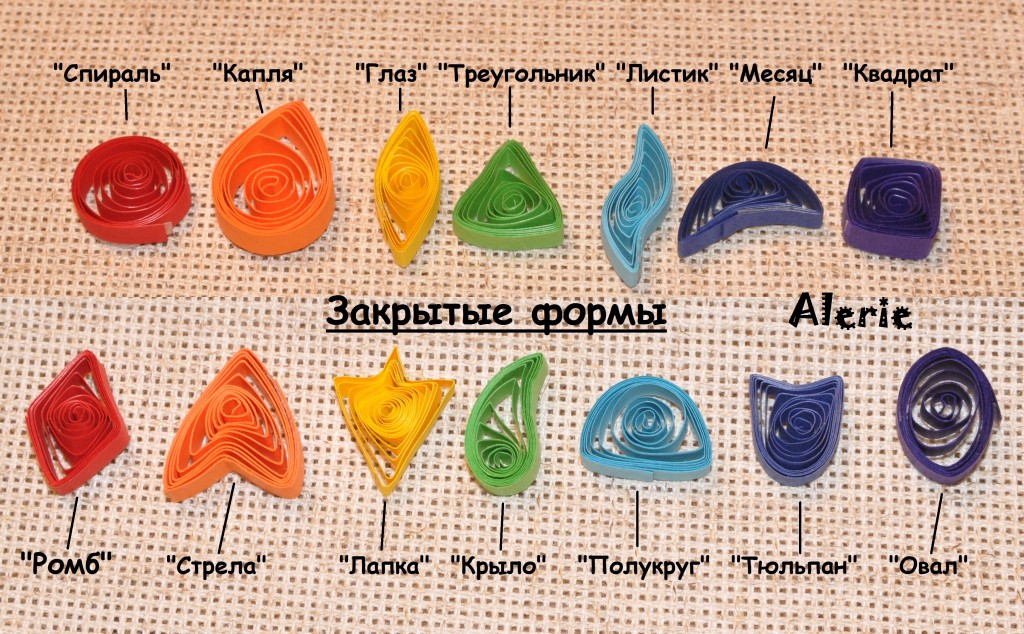 \
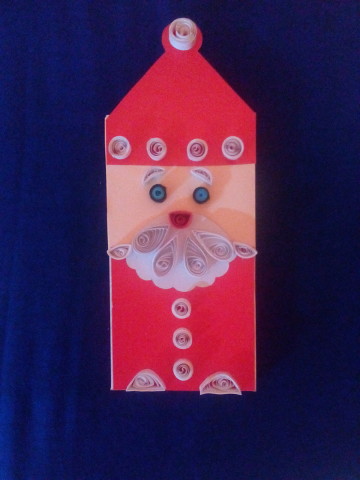 «Два Мороза»
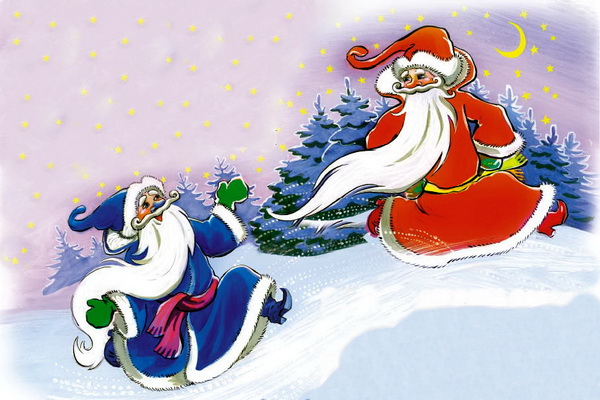 \
С Наступающим Новым 
Годом!